Система работы  классного руководителя с детьми группы риска
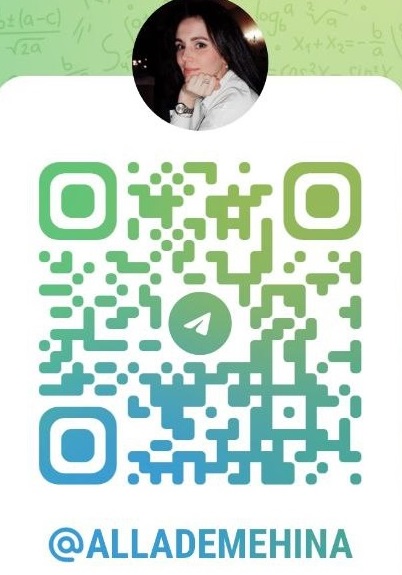 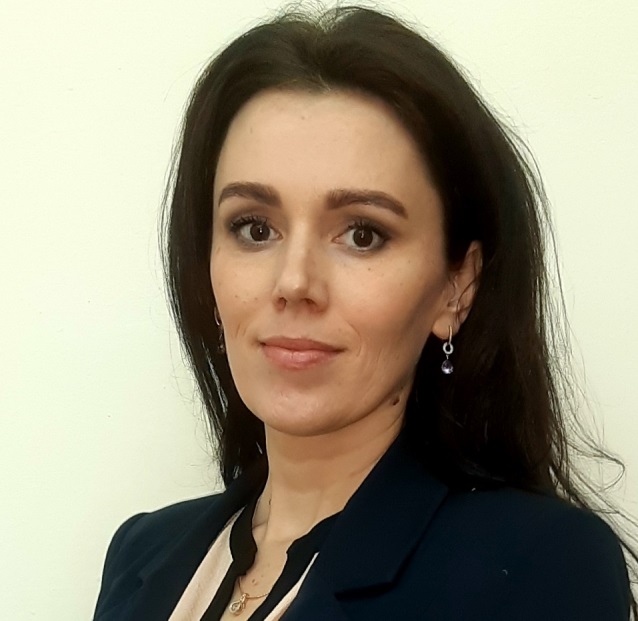 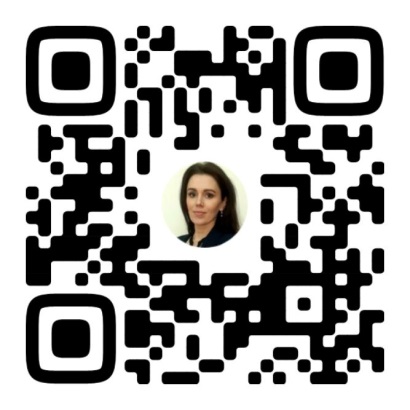 Демехина Алла Владимировна, заместитель директора по воспитательной работе, учитель английского языка, классный руководитель МБОУ «СОШ № 21» г. Шахты  Ростовской области
Дети – это наша старость.Правильное воспитание – это наша счастливая старость,плохое воспитание – это будущее горе, это наши слезы,это наша вина перед другими людьми, перед всей страной.

А.С. Макаренко
Подростковый возраст – 
самый опасный
1 период
2 период
3
 период
Ранний подростковый
Средний подростковый
Поздний подростковый
Основные факторы 
трудности подростков
1
2
3
Педагогическая запущенность
Социальная запущенность
Отклонения 
в состоянии здоровья
Этапы работы 
с обучающимися группы риска
выявление 
и установление причин
составление плана работы и реализация
коррекционно-развивающая работа
анализ
1
ВШУ
КДН
1
2
Употребление спиртосодержащих, наркотических веществ
Нарушение устава
Прогулы, сквернословие, курение
Самовольные уходы из дома, попытка суицида
Совершение преступления
Агрессивное поведение, драки и т. п.
В  группу риска также входят
В моей школе:
1717
14 человек
17 человек
20 человек
Опекаемые
Мигранты
ОВЗ (инвалиды)
Работа с трудными детьми в классе
11крпаешоР
Работа с учителями
Работа с семьей
Работа с подростком
Работа с семьей
1
2
3
Совместное проведение времени с родителями и детьми
Семейные праздники
Семейный досуг
Помощь классному руководителю
Родительский всеобуч
Использование видеороликов 
«Азбука семьи»
 от Института воспитания
Тематические родительские собрания
Возрождение семейных традиций
Психолого-педагогическое консультирование
Индивидуальные занятия«Роль семьи в развитии ребенка»
«Супружеский конфликт и эмоциональное состояние ребенка»
«Детско-родительский конфликт и способы его преодоления» 
«Влияние крика на ребенка» «Наказание молчанием»
1
Особое внимание в классе детям группы риска
Виды и формы работы 
   с классом
1
2
работа в малых проектных группах, работа со спорными утверждениями, групповые дискуссии
Эмоциональная поддержка
вовлечение во внеклассную деятельность, подготовка 
праздников и мероприятий

проведение досуга с классным руководителем
Фокусирование внимания на позитивных, сильных сторонах подростка
Поддерживание постоянного контакта с учащимися
привлечение подростков к 
проведению классных часов, уроков

просмотр кино с обсуждением

организация внеурочной деятельности детей из младших классов
Обязательные формы работы с обучающимися группы риска
11111
3
2
1
Включение в волонтерскую деятельность
Организация досуга (кружки, секции, внеурочная  деятельность, привлечение в проведение мероприятий)
Содействие в трудоустройстве
Почта доброты
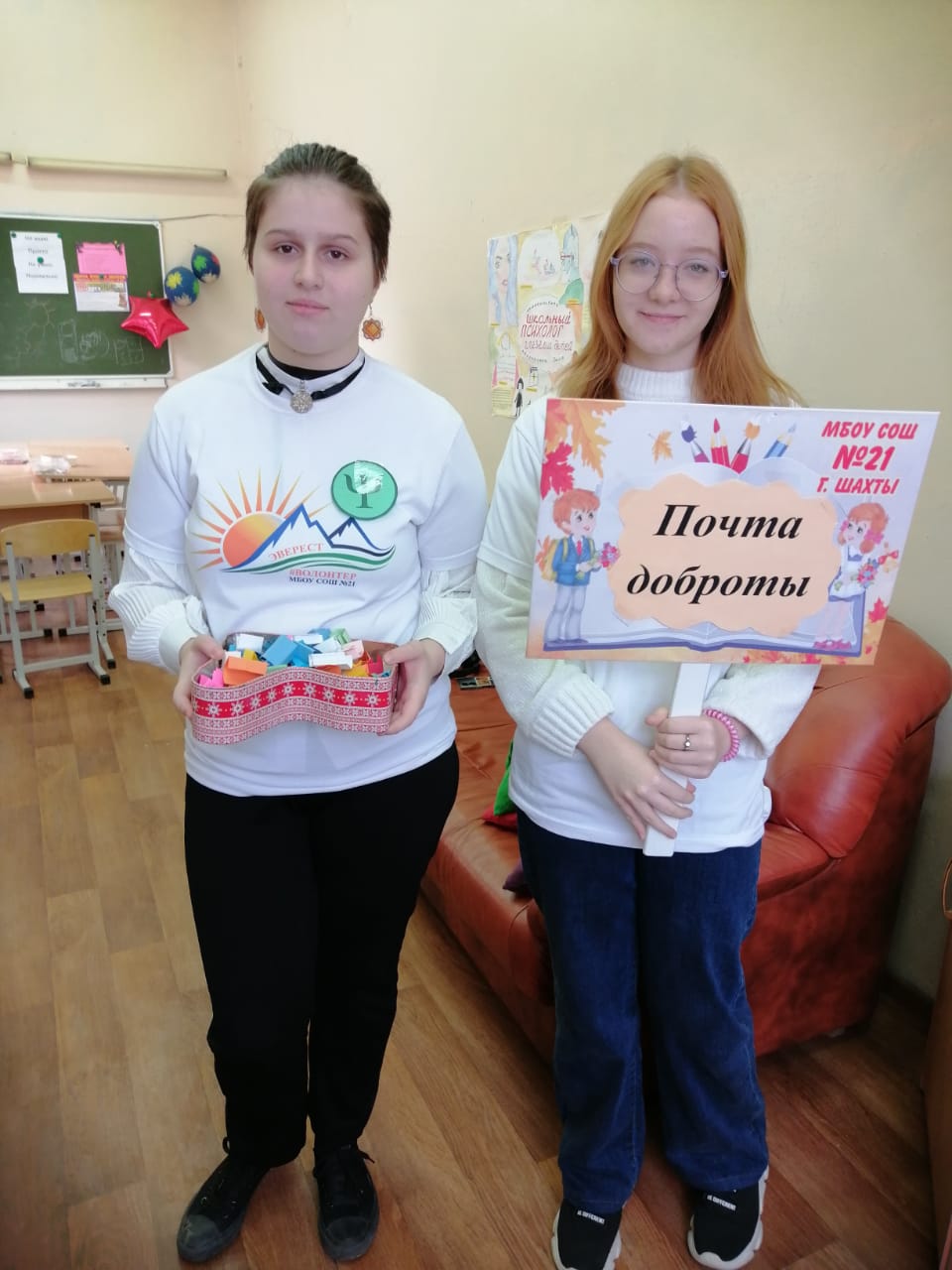 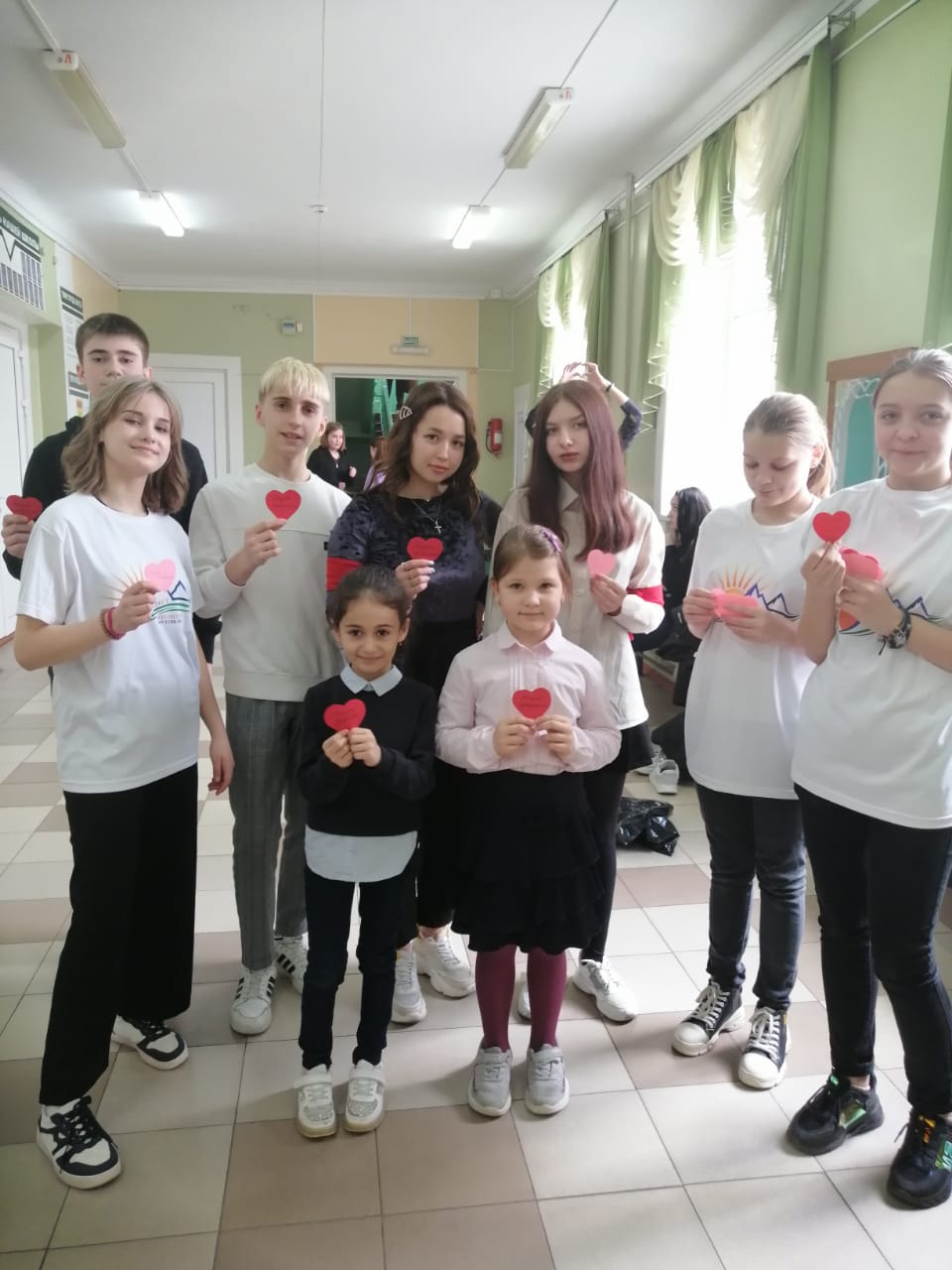 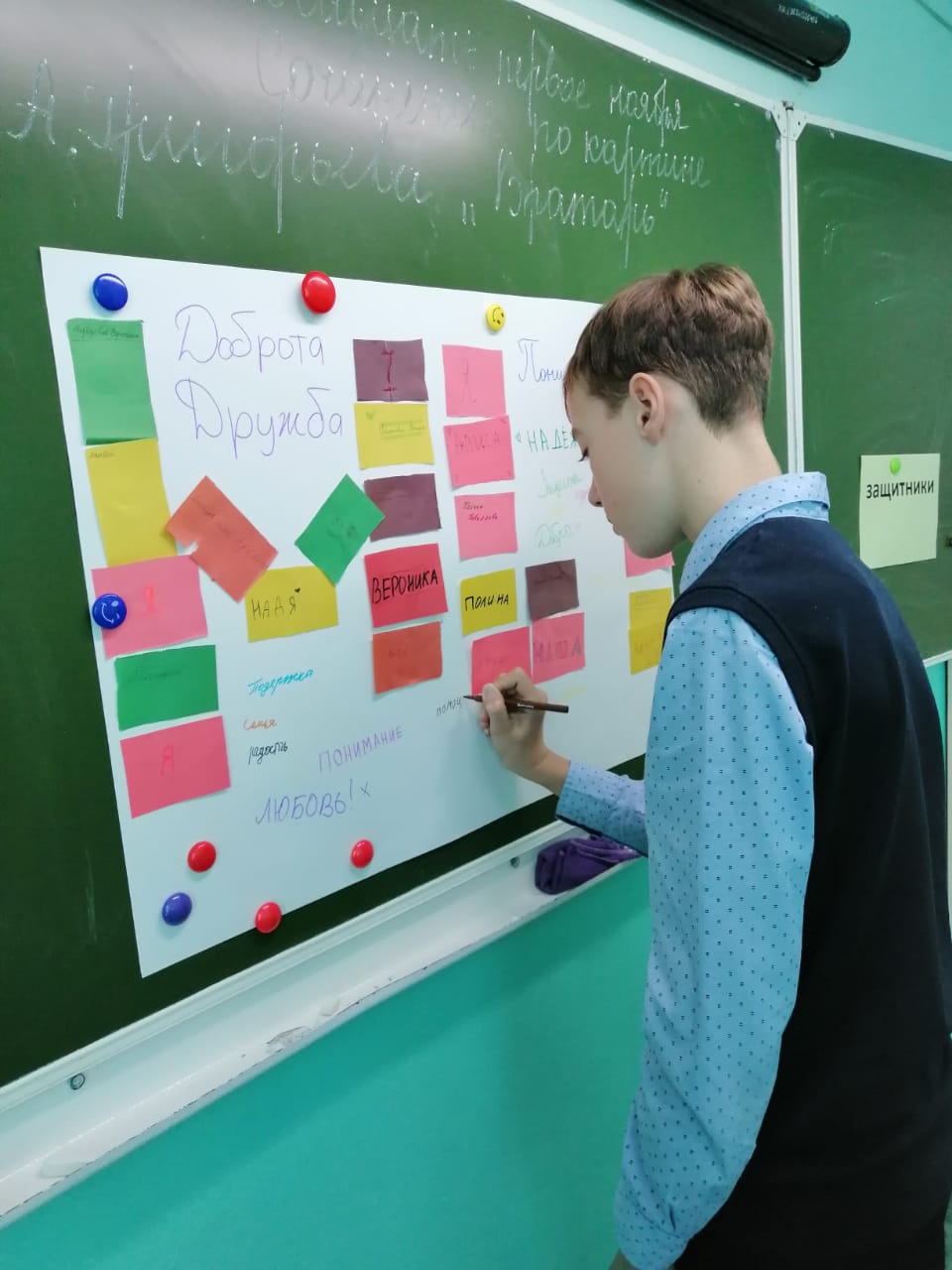 Текст
Волонтерство
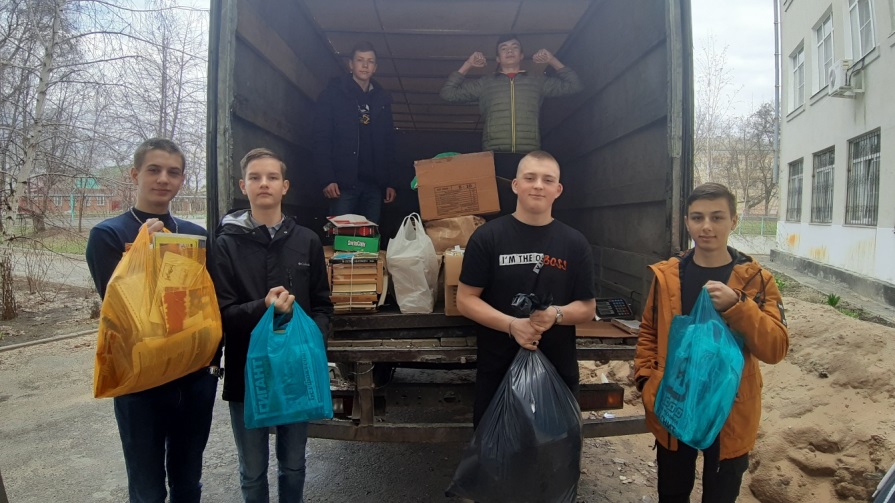 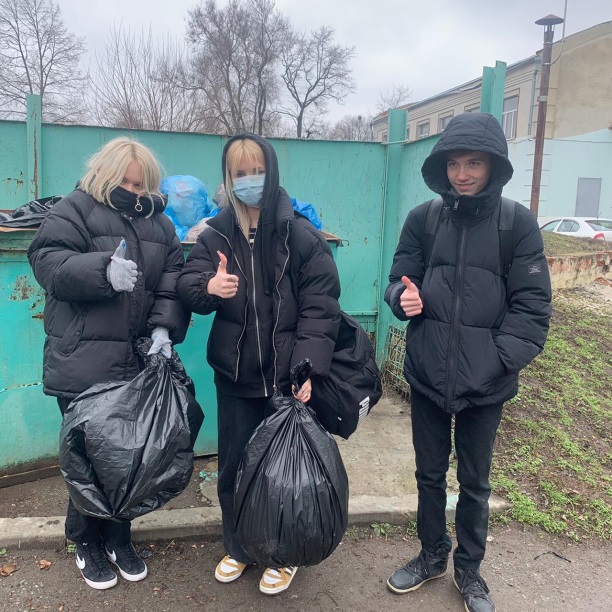 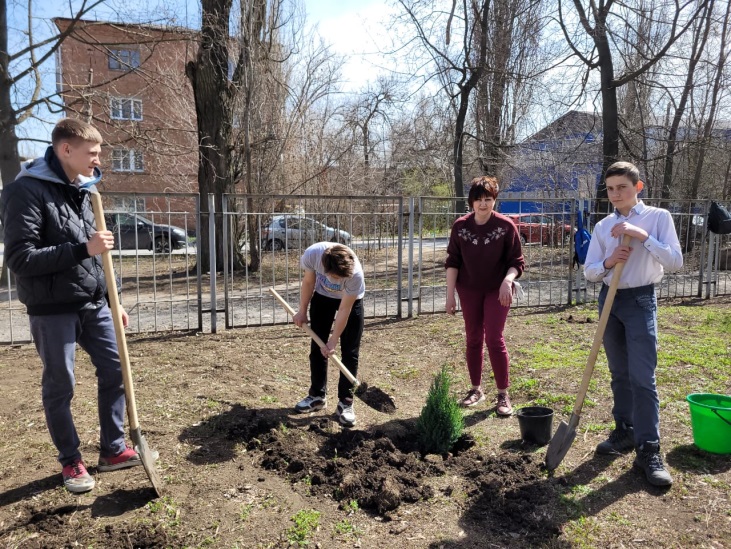 Благоустройство школьного двора
Сбор макулатуры
Уборка территории
Организация досуга, 
помощь в трудоустройстве
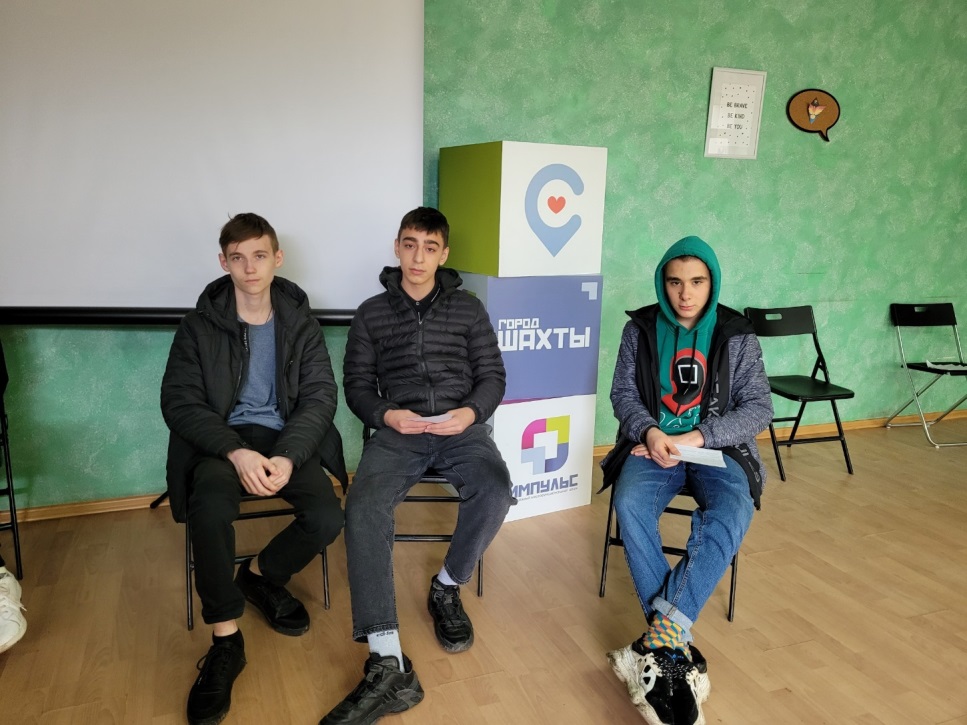 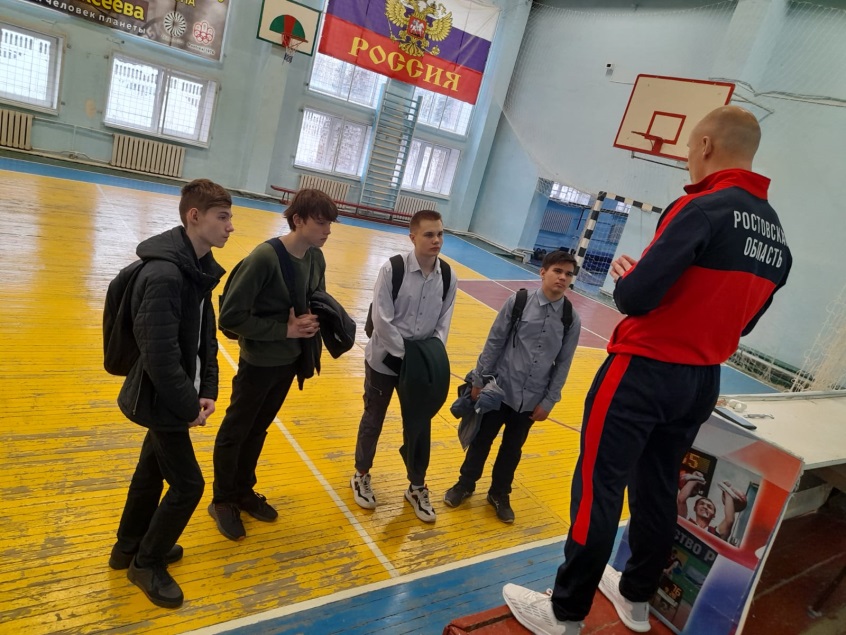 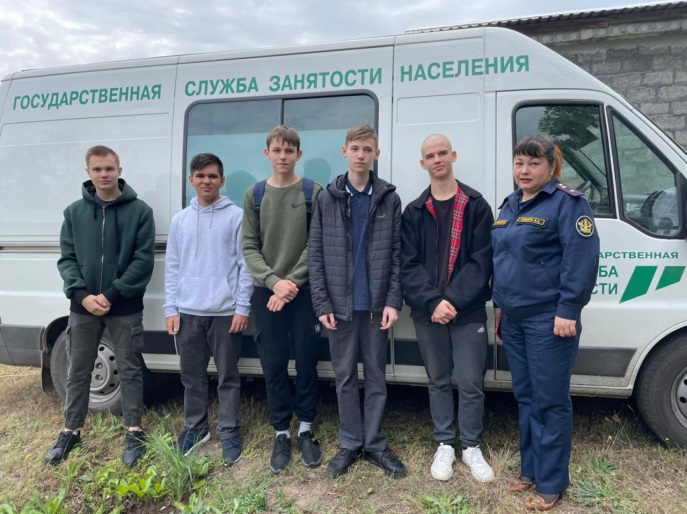 Текст
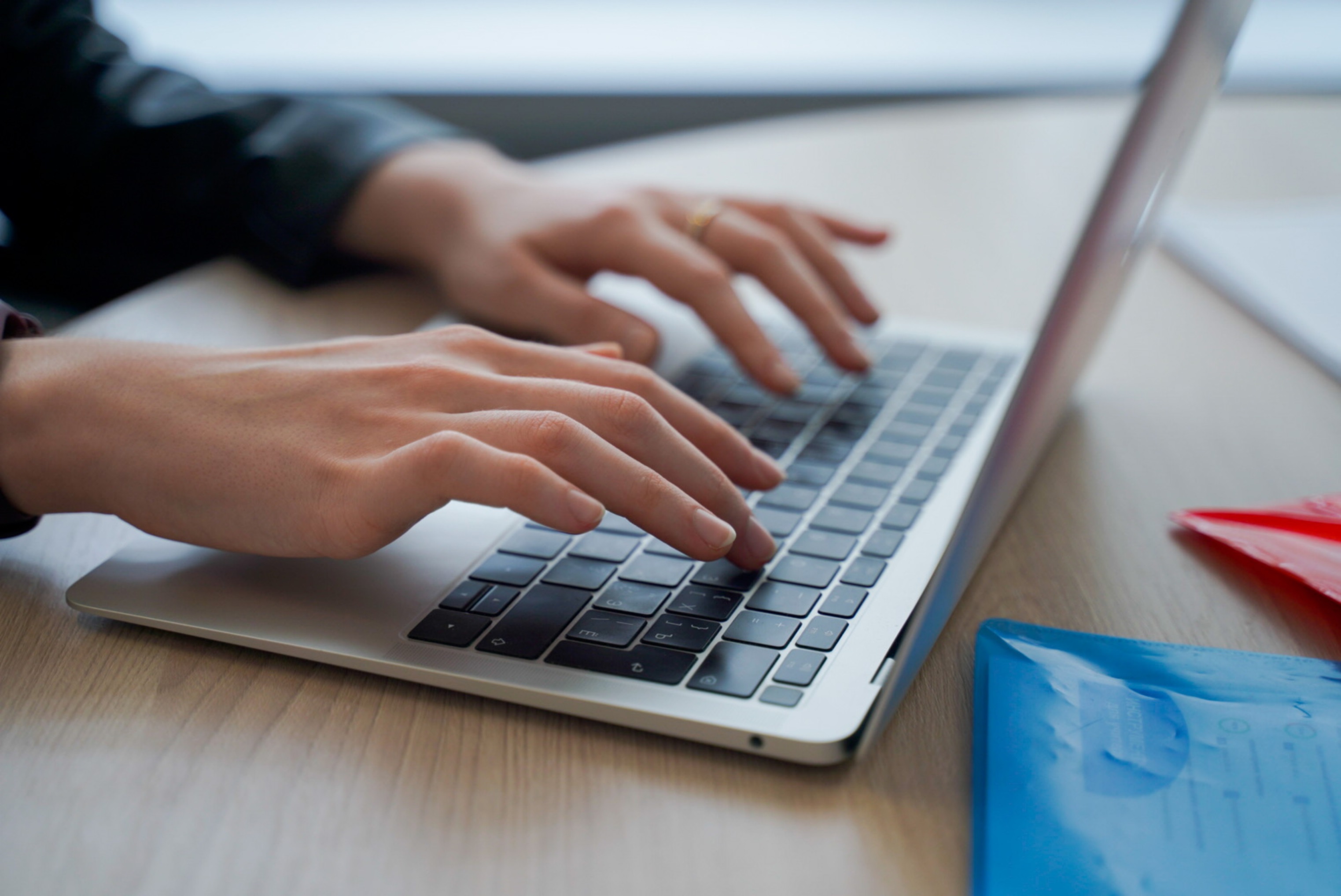 Практические
упражнения, тренинги  
с классом
20 занятий, которые проходят 1–2 раза в неделю
15
Длительность занятия
15–20 минут
Рецепт счастья
Мяч
Скажи обидное бумаге
Сердце
Ярмарка достоинств
Интервью со звездой
Цвет настроения класса
Ладошки
обучение самоанализу 
развитие чувств сопереживания, сочувствия, эмпатии
формирование положительной Я-концепции
развитие умения общаться
Упражнение
«Скажи обидное этой бумаге»
Групповая работа
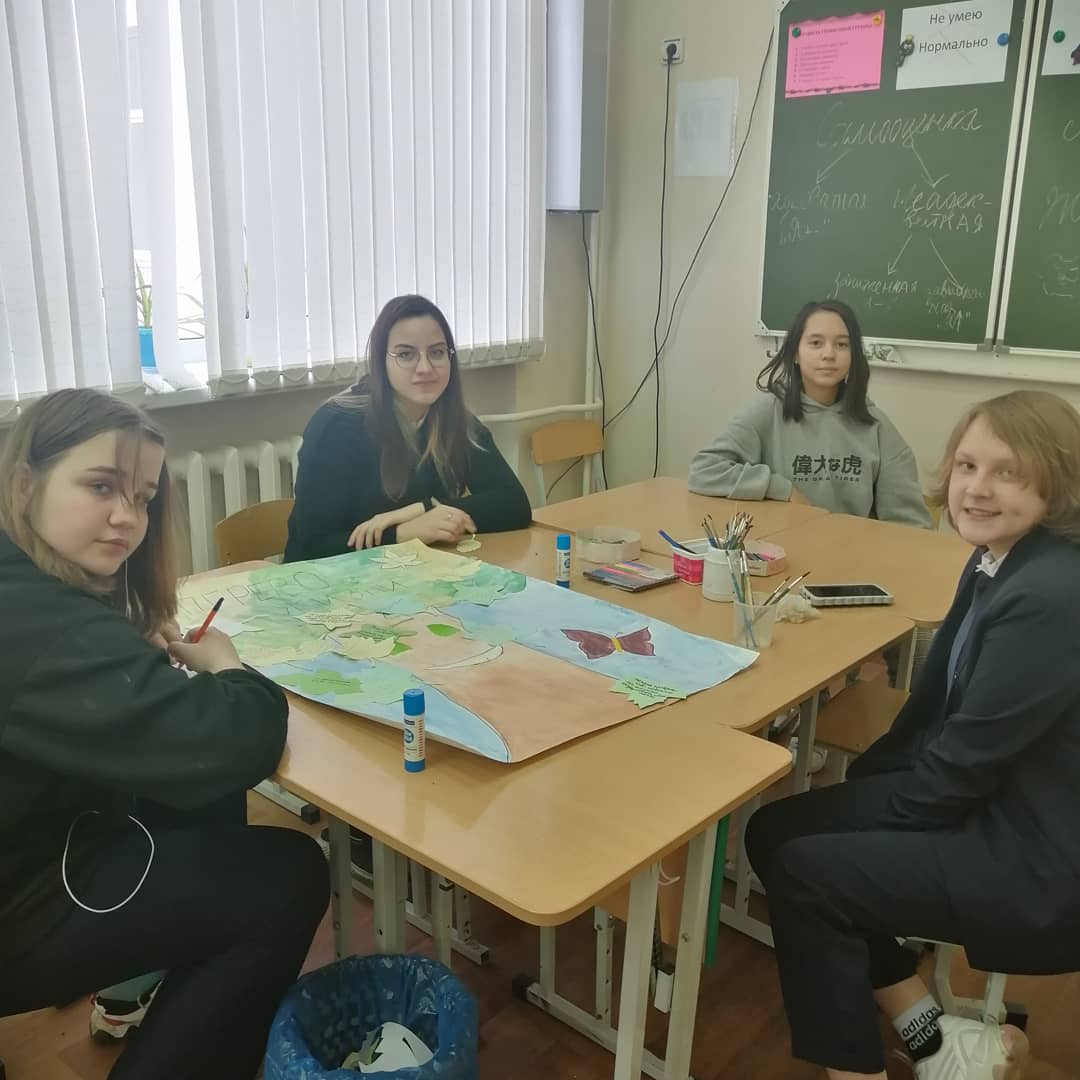 Упражнение
«Дерево жизни»
Собираем в дорогу чемодан, только упаковываем необходимые качества
Игра
Какое главное качество вы возьмете себе?
Какие качества нужны сегодня молодому человеку, чтобы достойно, интересно жить и добиться чего-то важного в жизни?
Какое главное качество вы возьмете себе?
«Чемодан»
Напиши, что у тебя
в сердце. 
Почему оно болит?
Упражнение
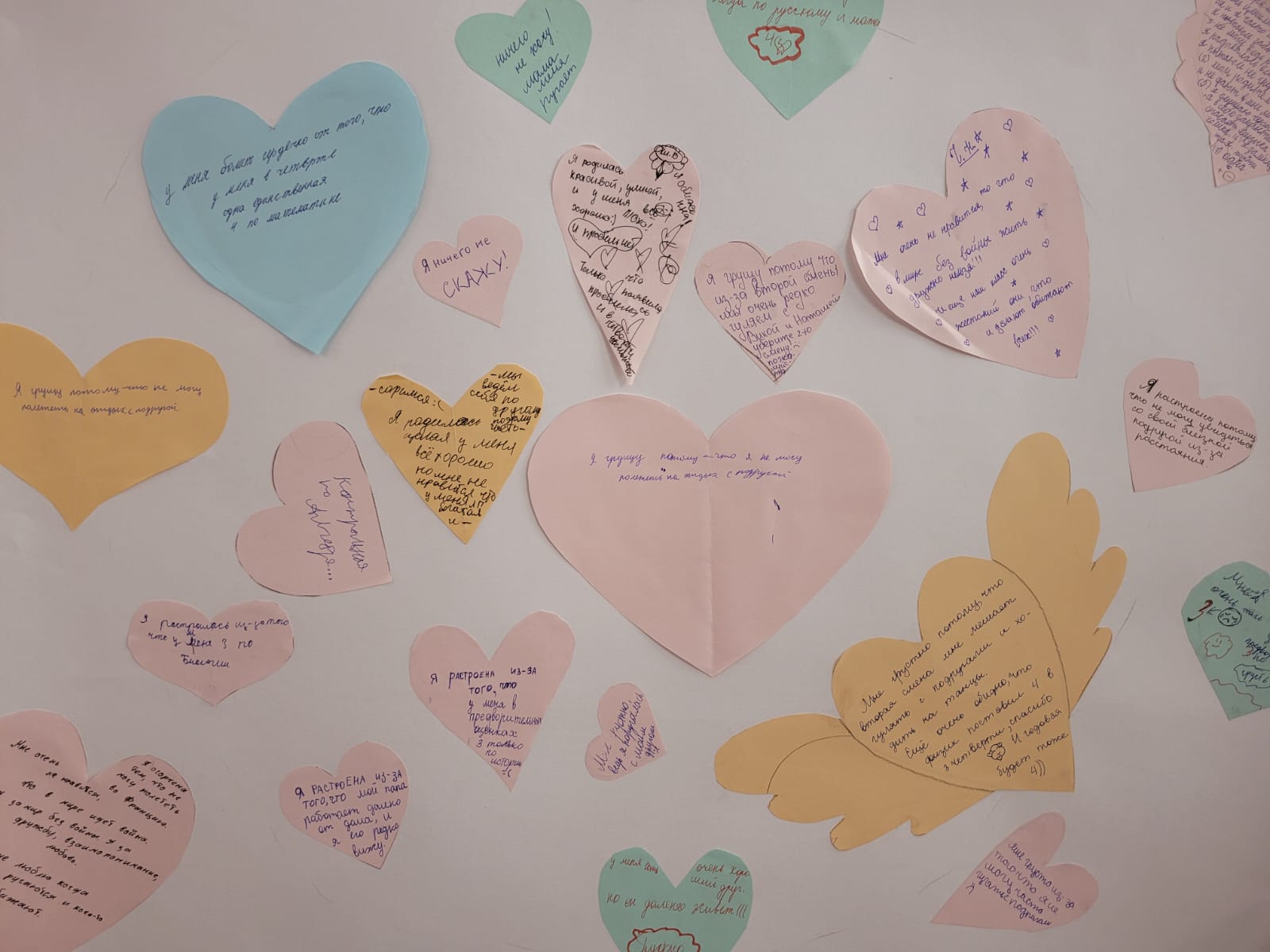 «СЕРДЦЕ»
Рефлексия обязательна!
Проводить после каждого занятия, тренинга
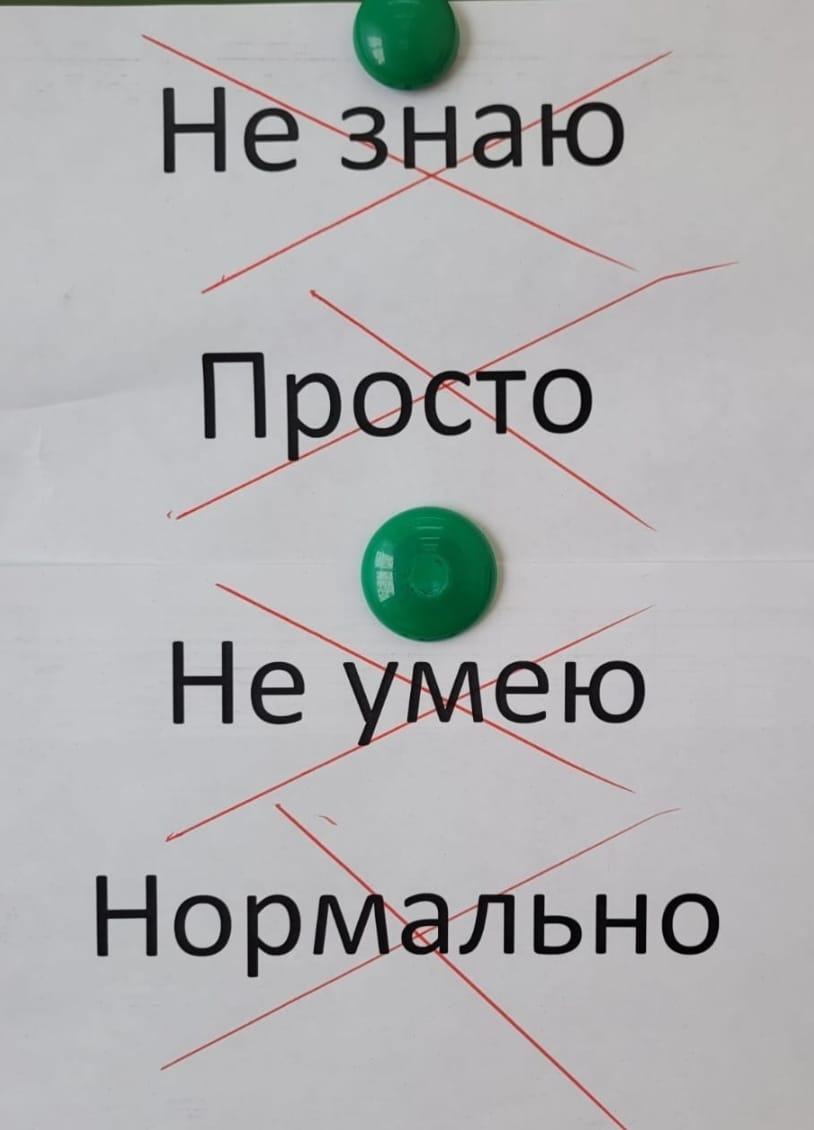 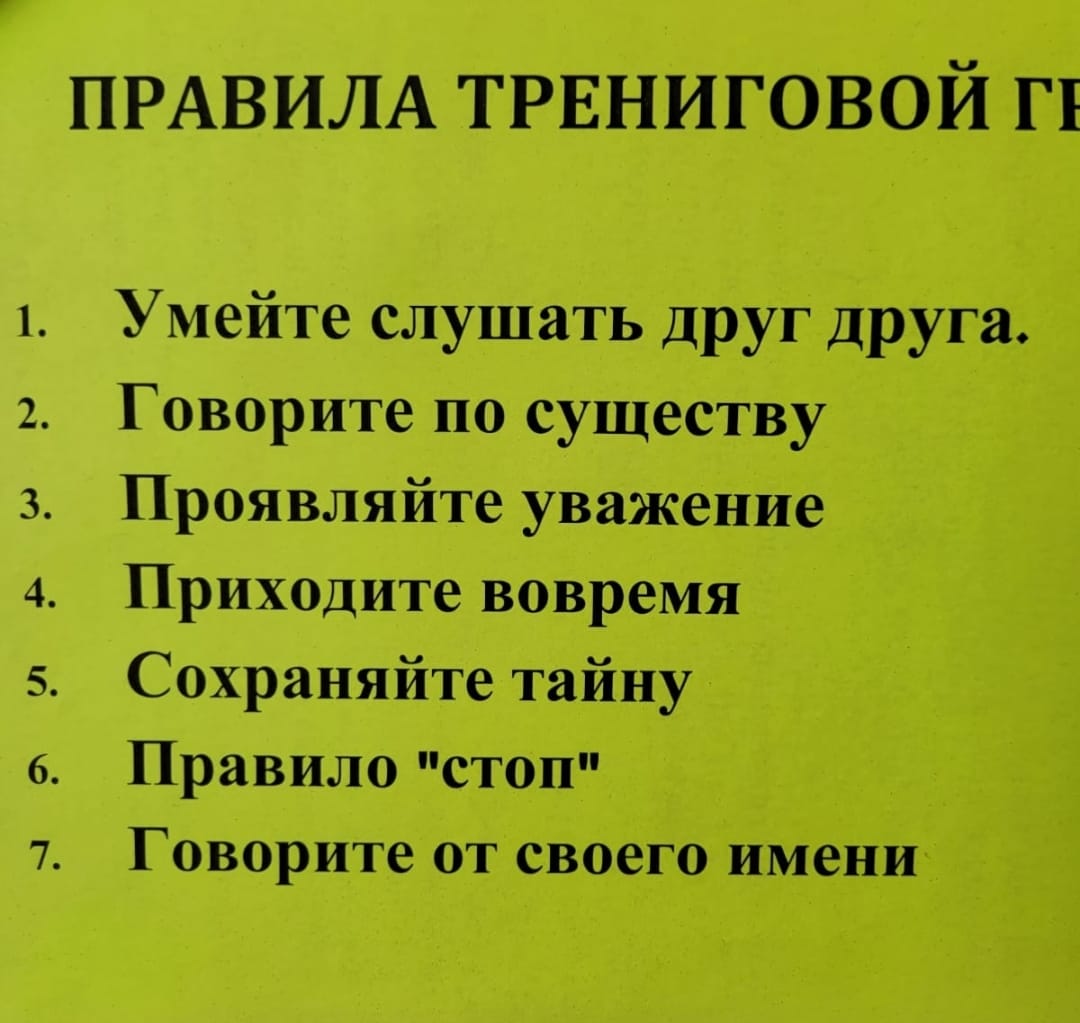 Хочу сказать, что…

Больше всего мне запомнилось…
Теперь я …

Мне кажется, что я смогу…
Называйте каждого ребенка ПО ИМЕНИ!
Интересуйтесь его настроением и делами
Присутствуйте в социальных сетях
Не бойтесь сказать «Мне страшно», «Я переживаю»…

Ученики уважают педагога, который:

Держит слово, точно выполняет обещанное
Мастер своего дела
Энергичен, организовывает увлекательные дела
Личность, умен, остроумен
Понимает школьников
Внимателен к детям и тактичен
Присутствие
личности педагога